SLOVNÍK STAROČESKÝCH                			SLOV
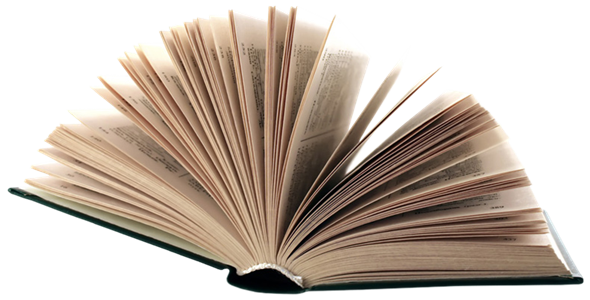 II.F
Vyrobili :  Silvia Schwarczová , Diana Hudáková
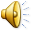 Hantúch  - Uterák, obrúsok
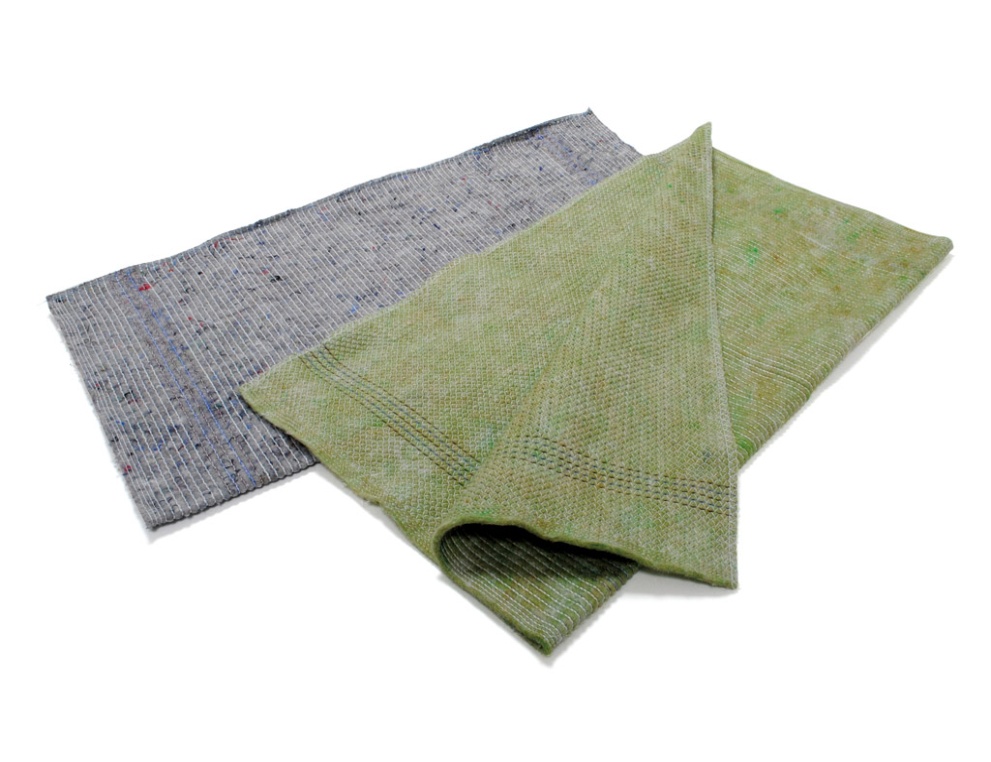 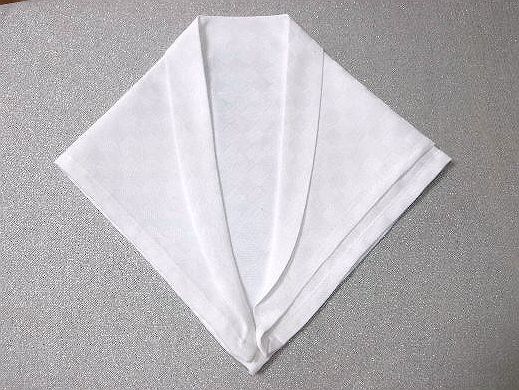 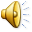 Fiflovanie  -  Parádenie
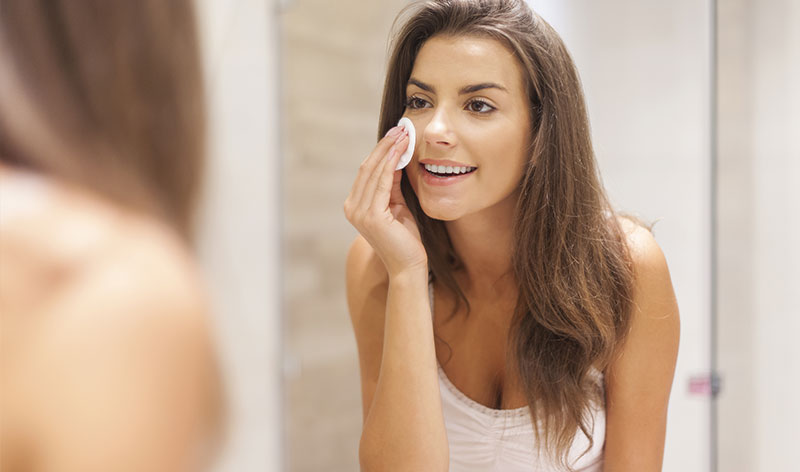 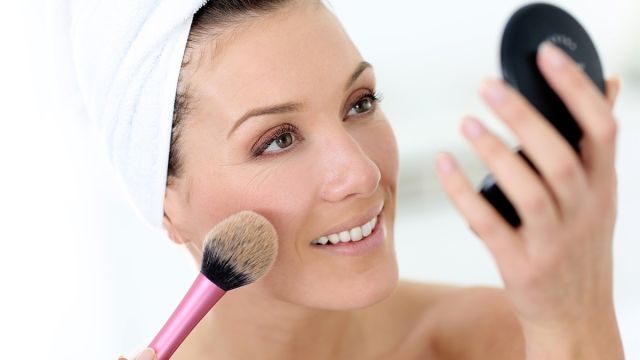 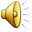 Komoň  -   Kôň
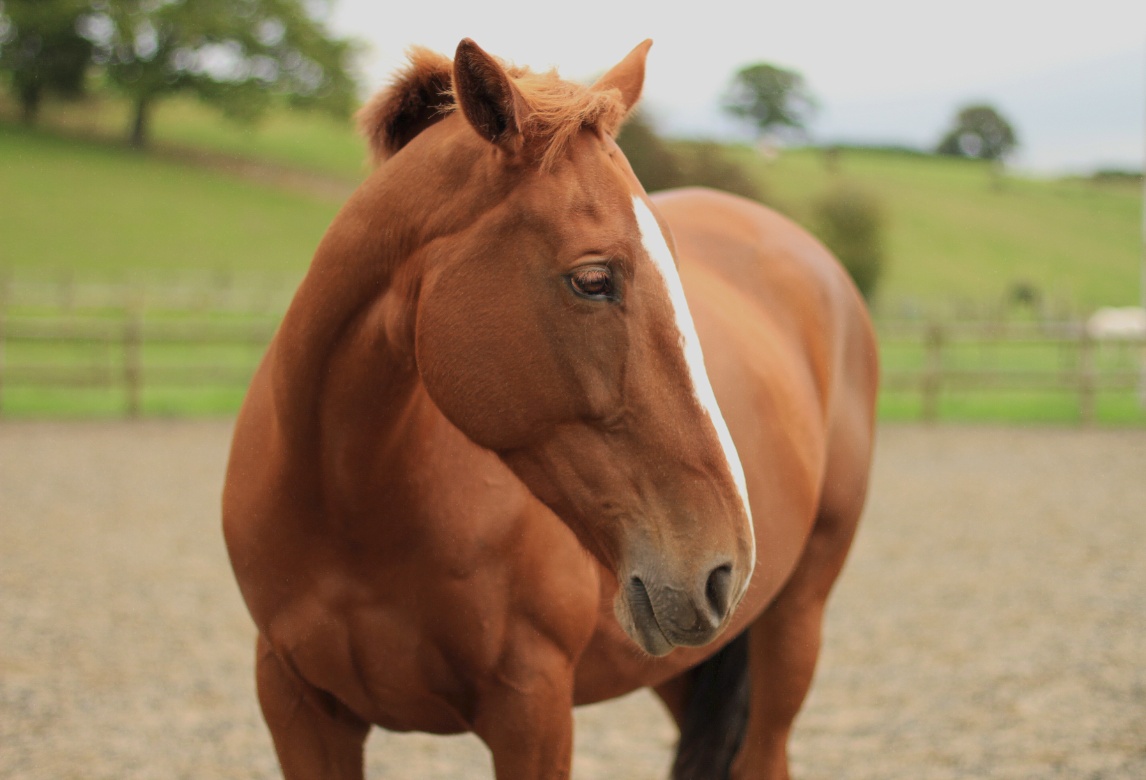 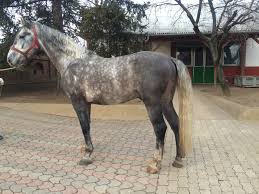 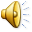 Škamna    -     Ťažká lavica
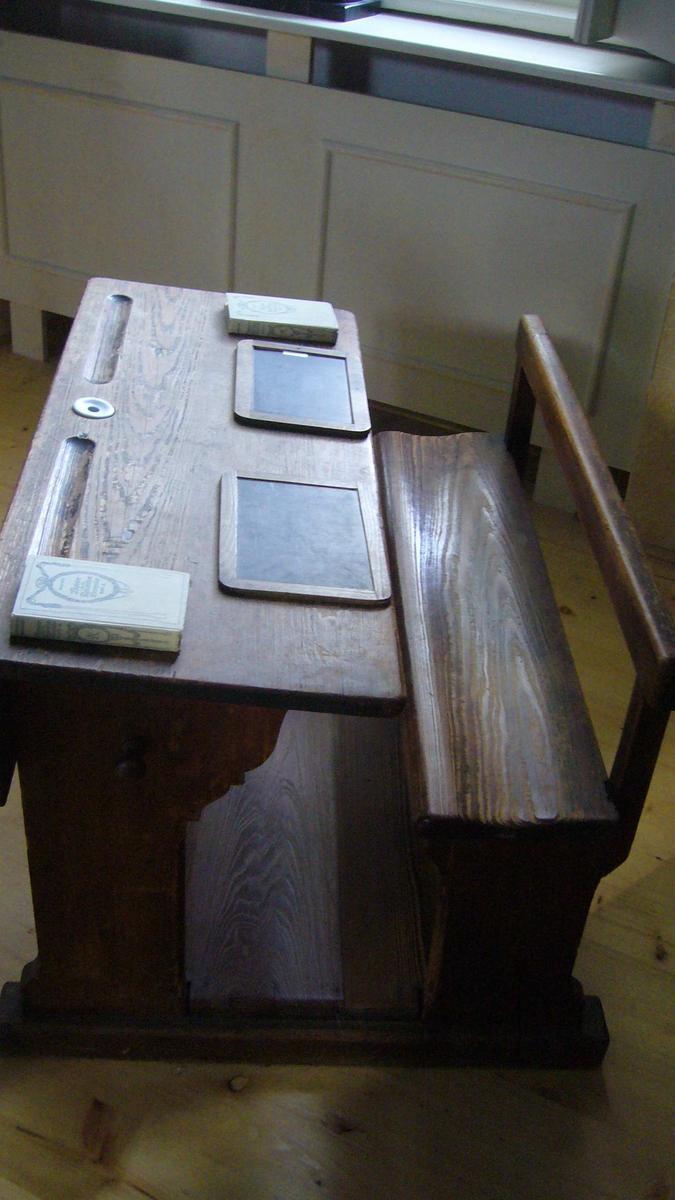 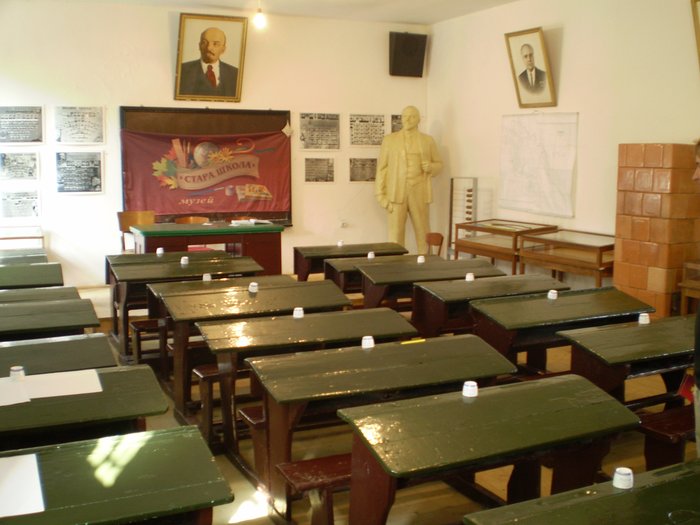 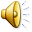 Almara  -  Skriňa
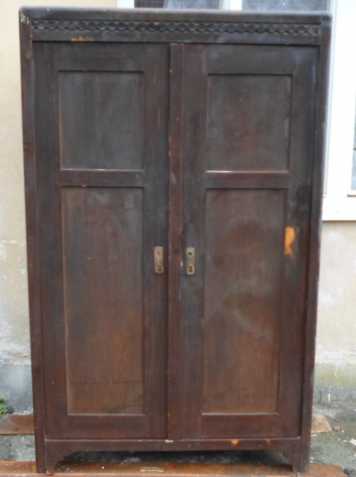 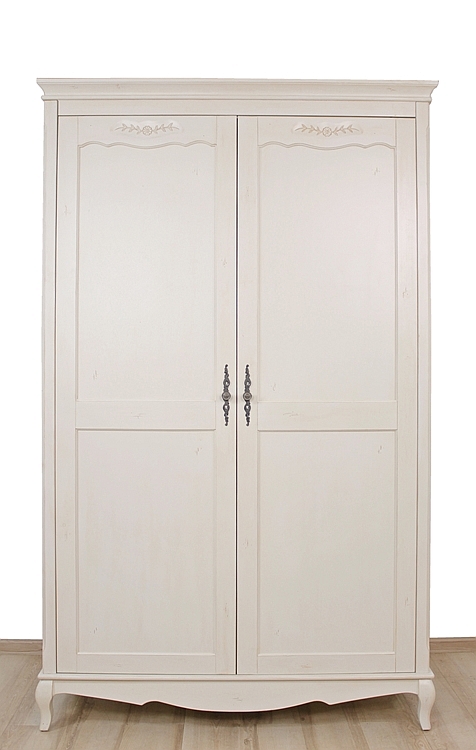 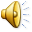 Krádežník   -      Zlodej
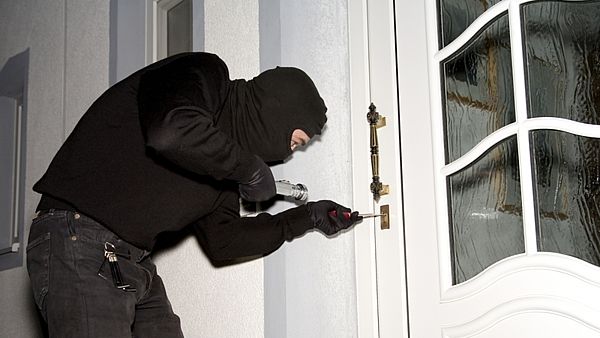 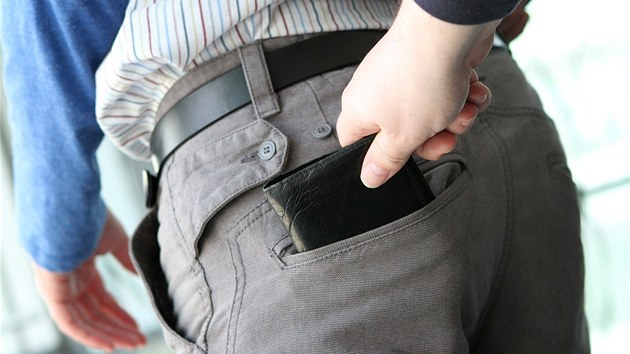 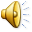 Mäsojedek – Pes čo žerie mäso
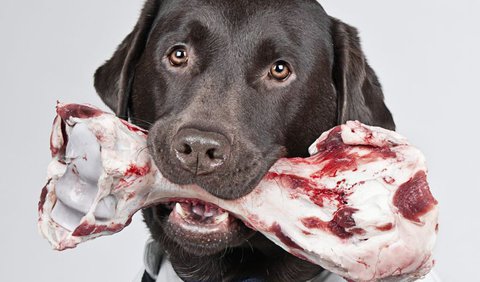 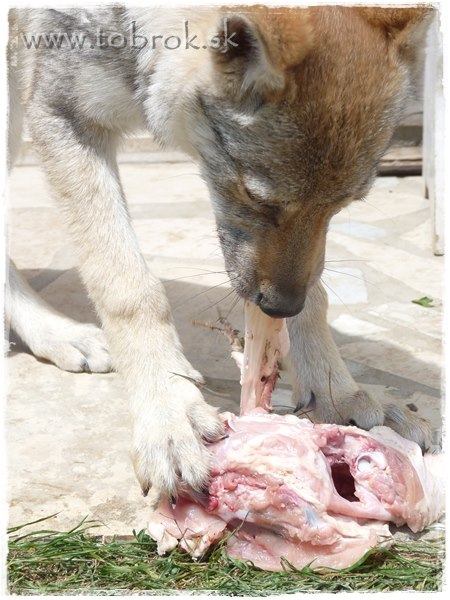 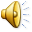 Naučedlnice   -   Učiteľka
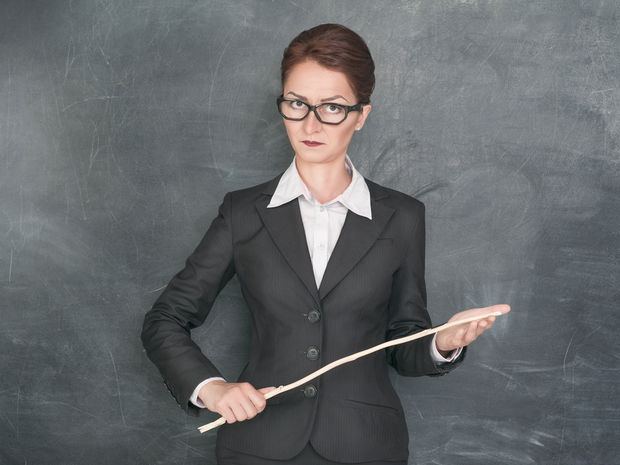 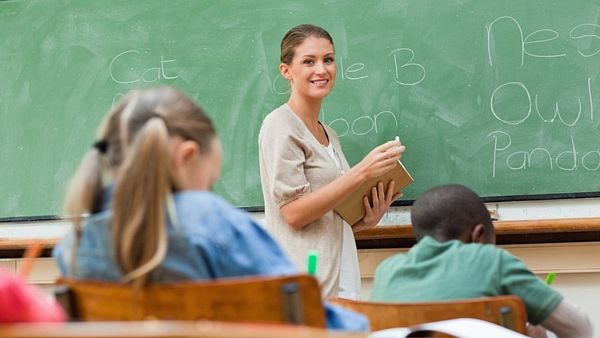 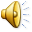 Ďakujeme za pozornosť
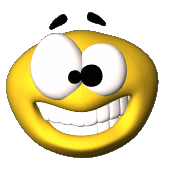 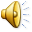